HELEN DARMAWAN
Music Educator
I was born in Jakarta, Sept 11, 1979
Jakarta Skyline
Here’s where I live
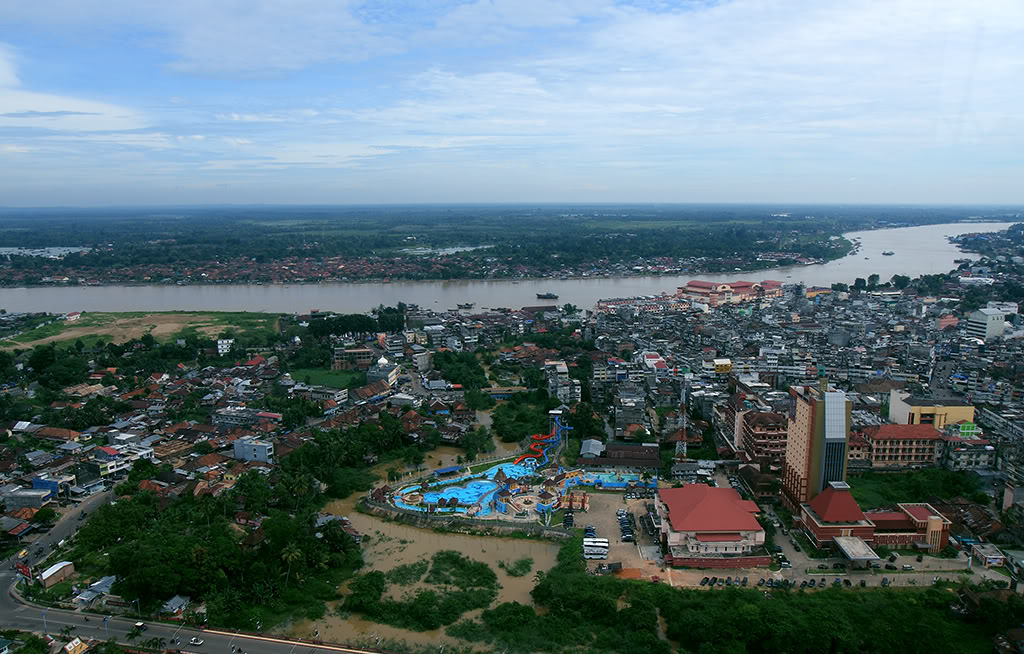 JAMBI PROVINCE (Approx. 1 hour flight from Jakarta)
EDUCATIONAL BACKGROUND
YEAR 1 - 12
1986 – 1992	
IPEKA TOMANG ELEMENTARY SCHOOL, JAKARTA

1992 – 1995	
IPEKA TOMANG JUNIOR HIGH SCHOOL, JAKARTA

1995 – 1992	
ABDI SISWA SENIOR HIGH SCHOOL, JAKARTA
COLLEGE & UNIVERSITIES
1998 – 2001	
NANYANG ACADEMY OF FINE ARTS, SINGAPORE
(Majoring in Piano Performance – Received Diploma in Music)
2002 – 2003
THE UNIVERSITY OF KANSAS, USA
(Majoring in Piano Performance – Received Bachelor of Music)
2014 – Present
TARLETON STATE UNIVERSITY, USA
(Majoring in Music Education)
AWARDS & SCHOLARSHIPS
Student Assistance Scholarship, Nanyang Academy of Fine Arts, Singapore (1999 – 2001).
2nd Prize, Songwriting Competition, National University of Singapore, Singapore (2000).
Best Achievement Award, Nanyang Academy of Fine Arts, Singapore (2001).
Tse Sai Ying Best Performing Award, Nanyang Academy of Fine Arts, Singapore (2001).
Dick Smith Scholarship, Tarleton State University, Texas, USA (2015).
WORKING EXPERIENCE
1998 – PRESENT	
PRIVATE MUSIC TEACHER, SINGAPORE & INDONESIA
2000 – 2001, 2003 – 2006
YICHA MUSIC STUDIO, SINGAPORE
2007 – PRESENT
ST. CECILIA MUSIC SCHOOL, JAMBI, INDONESIA
2011 – 2012
STELLA MARIS ELEMENTARY SCHOOL, JAMBI, INDONESIA
MY FAMILY
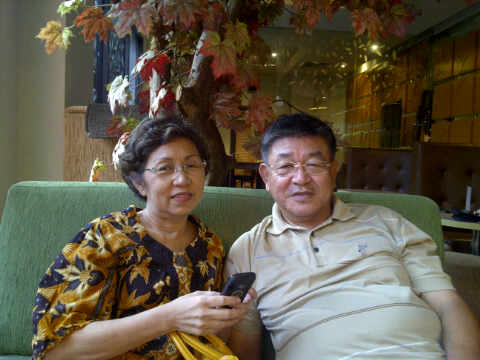 My Parents
MY FAMILY
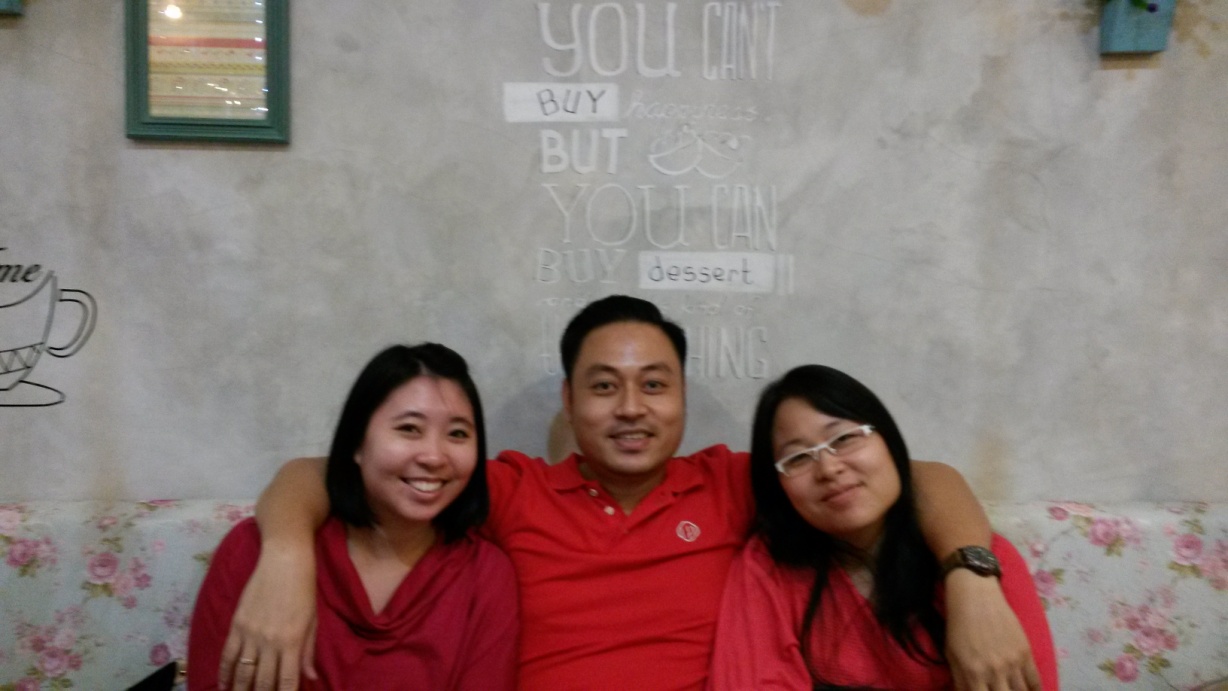 My sister and brother
MY FAMILY
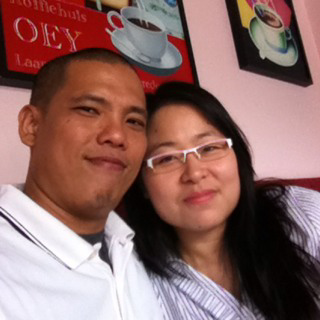 My husband (Alan) and I
MY FAMILY
My beloved children
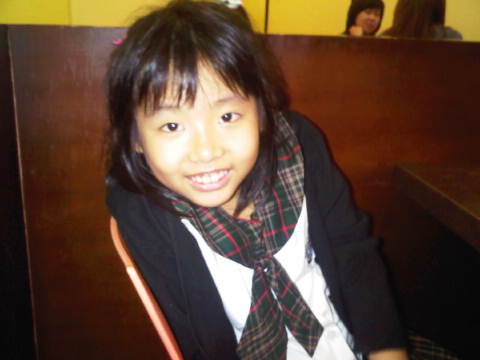 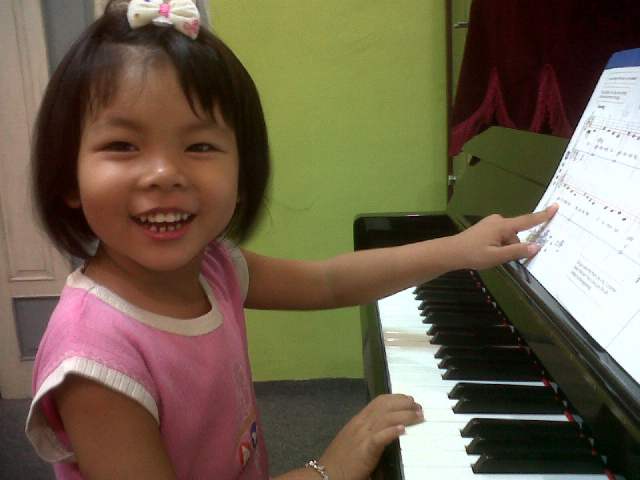 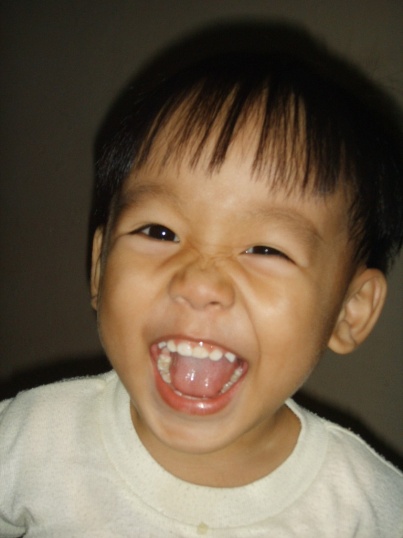 Alena Alexandra
Aurelia Alexandra
Amadeus Tristan
MY FAMILY
My youngest daughter
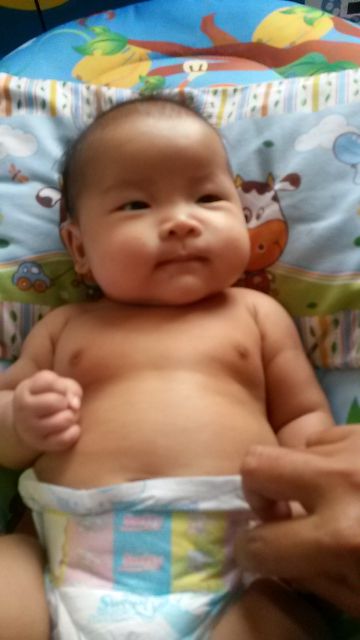 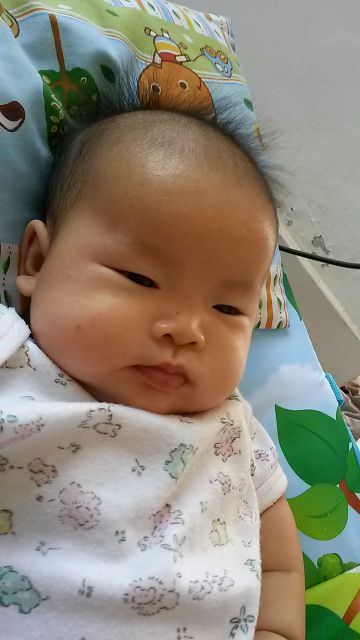 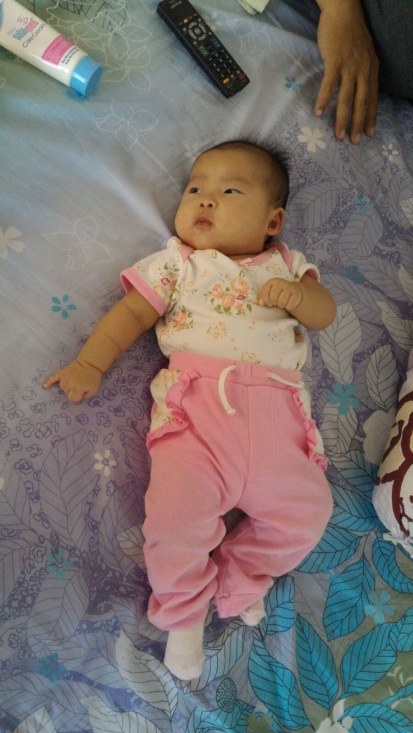 Arlynn Alexandra
MY FAMILY
2 additional members in my family
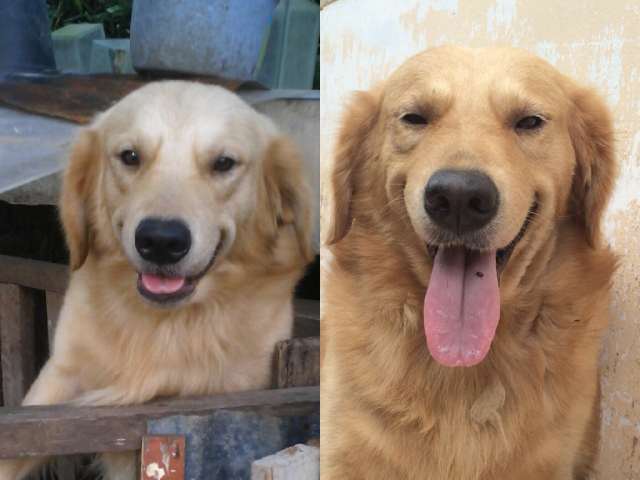 Goldie and Monna
HOBBIES
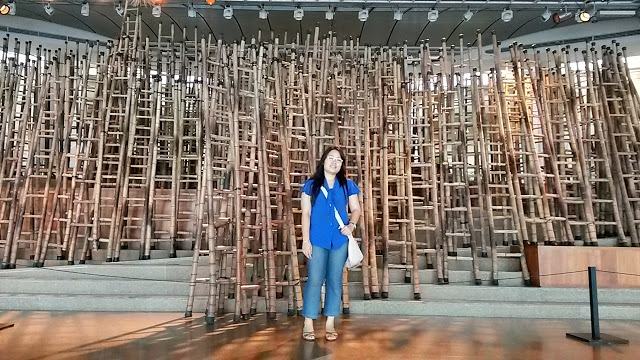 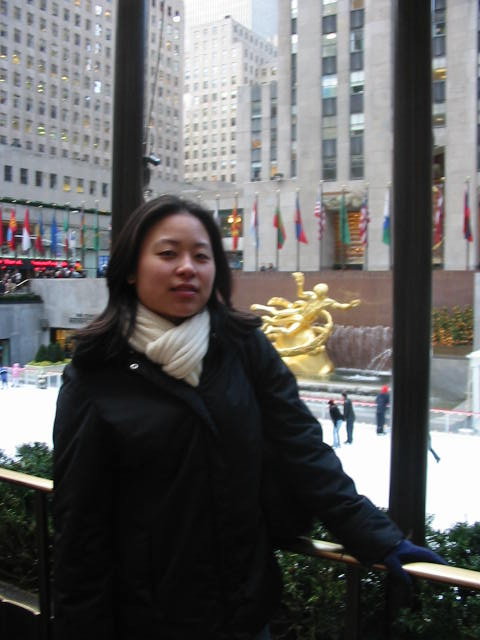 TRAVELLING
At the Esplanade Concert Hall by the Bay, Singapore
Rockefeller Center, NY
CULINARY
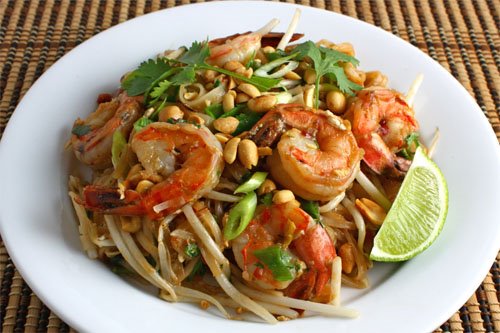 Phad Thai (Thai Cuisine)
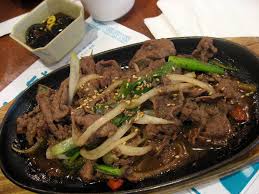 Crab in Spicy Padang Sauce (West Sumatra)
Bulgogi (Korean Cuisine)
My piano teachers
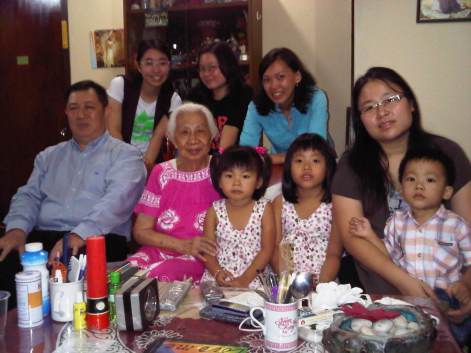 I used to call her Oma Betty (Oma is a Dutch word for Granny).  She just passed away last year.  I studied with her since the first time I leant music until I graduated from high school.  Besides teaching piano, she taught me how to become a good person  with moral and integrity.
Oma Betty (in Pink) during her birthday celebration a few years ago.
My piano teachers
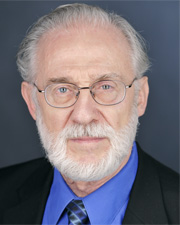 He was like a father to me during my stay in Lawrence, Kansas.  He took care of me like his own daughter.  He encouraged me not to give up on difficult piano pieces.  He always said, “Without trying, you will never know how the process is gonna be.”
Dr Richard Reber (retired Piano Professor at KU)
MY HOPES IN MUSIC EDUCATION
To become a good music educator in Indonesia who can impart high-quality education to Indonesian students.

To be able to make significant changes on music education system, especially in teaching young children.

And lastly, I hope that students/parents/government will start to treat music as one important  element  in education, as music could support other academic subjects taught in school.